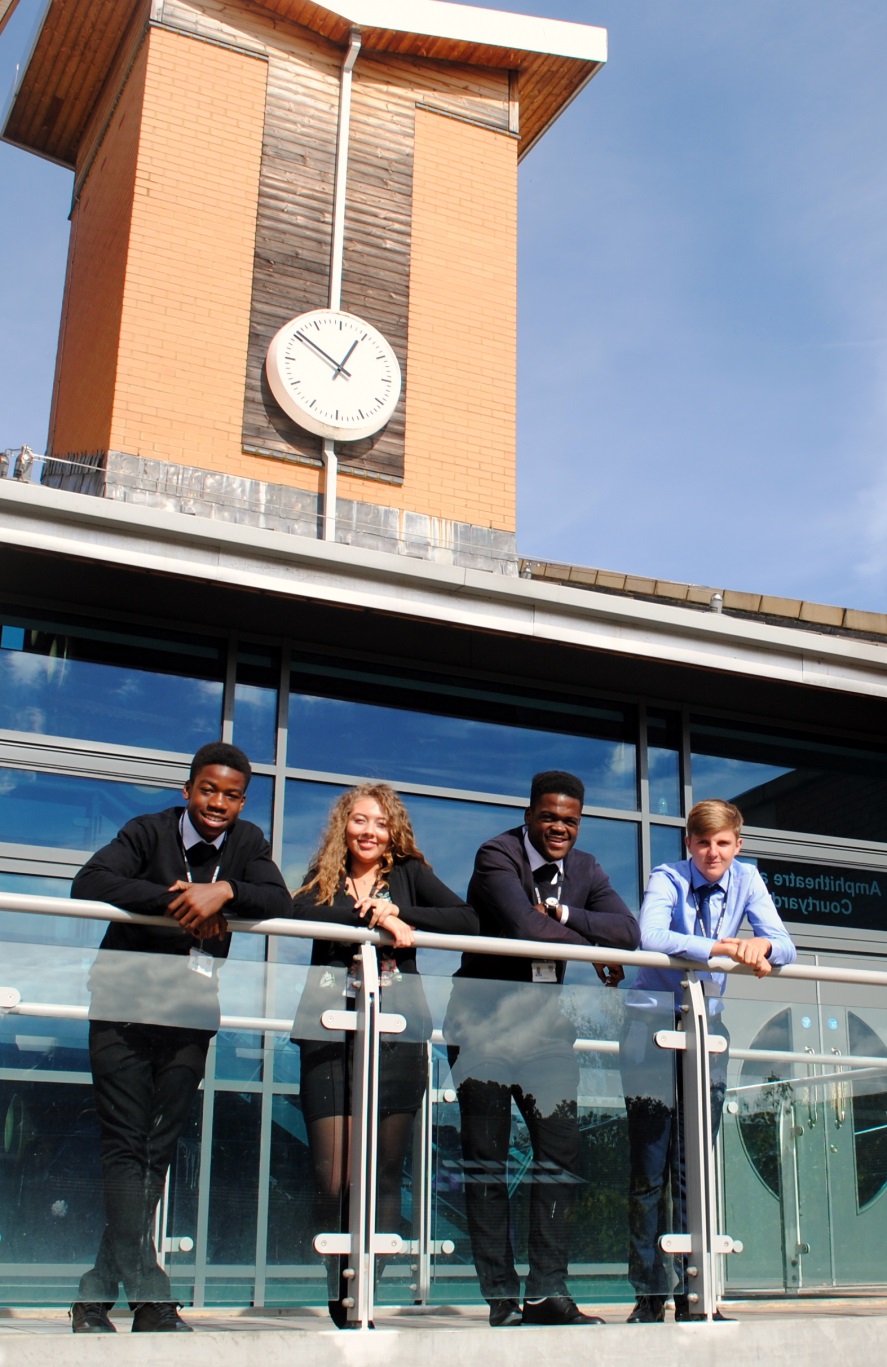 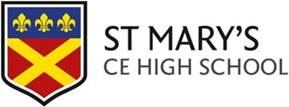 St Mary’s Sixth Form & Leadership Centre
A LevelHistoryAQA7042DO
‘Everyone is equal, everyone deserves the best’
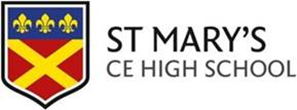 Subject Pre-requisites
A grade 4+ in English and in History.

An interest in History and current affairs.
Course Breakdown
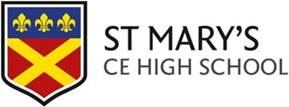 Component 1: Breadth of Study – The Stuarts, Britain and the Crisis of the Monarchy 1603-1702
Component 2: Democracy and Nazism; Germany 1918 – 1945
Component 3: Historical Investigation, focussing on 100 years of history and historians interpretation of why key changes have taken place
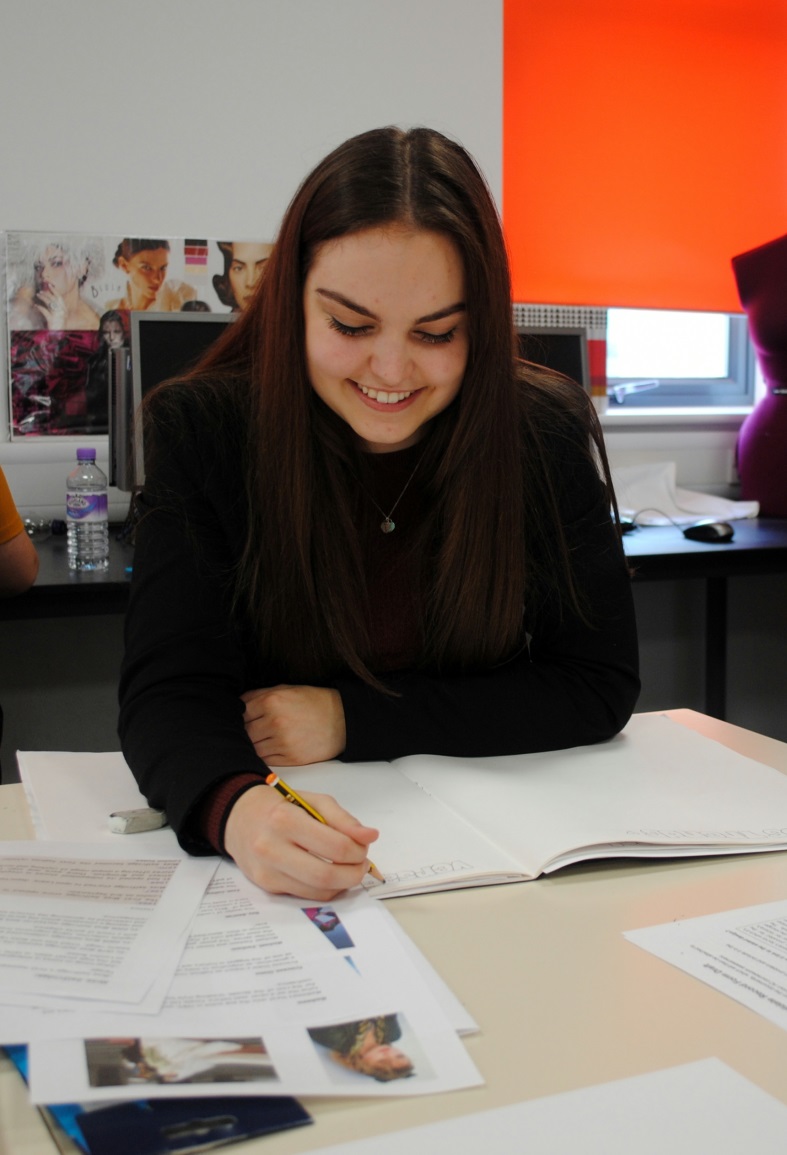 Course Breakdown: Component 1
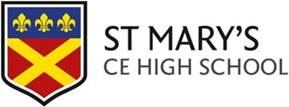 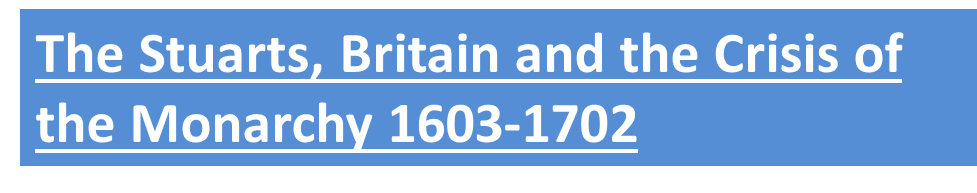 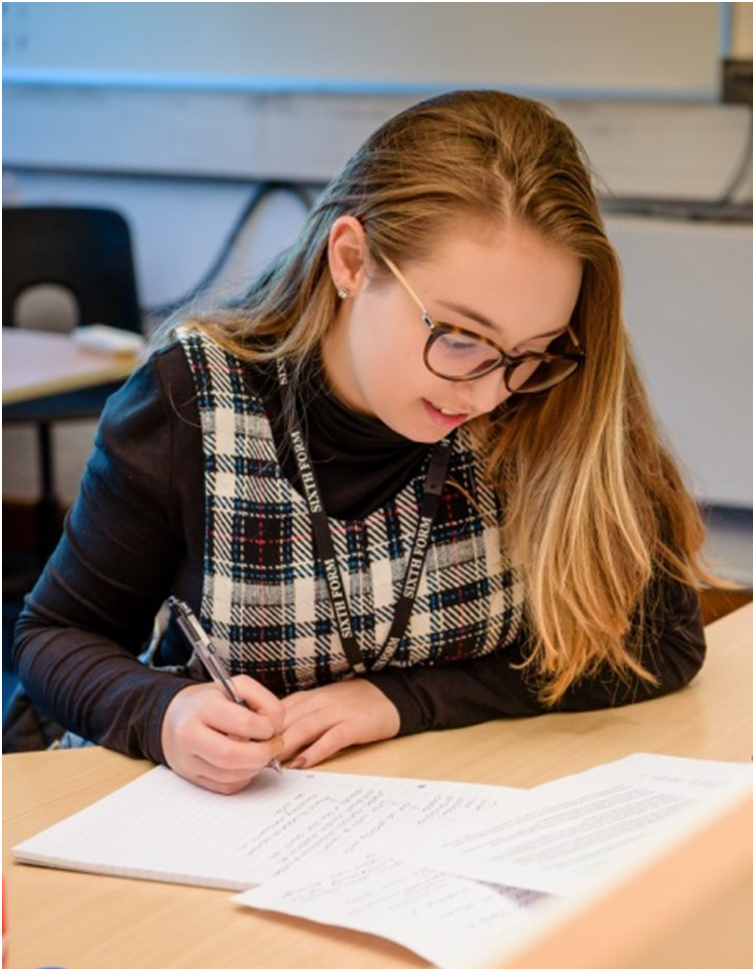 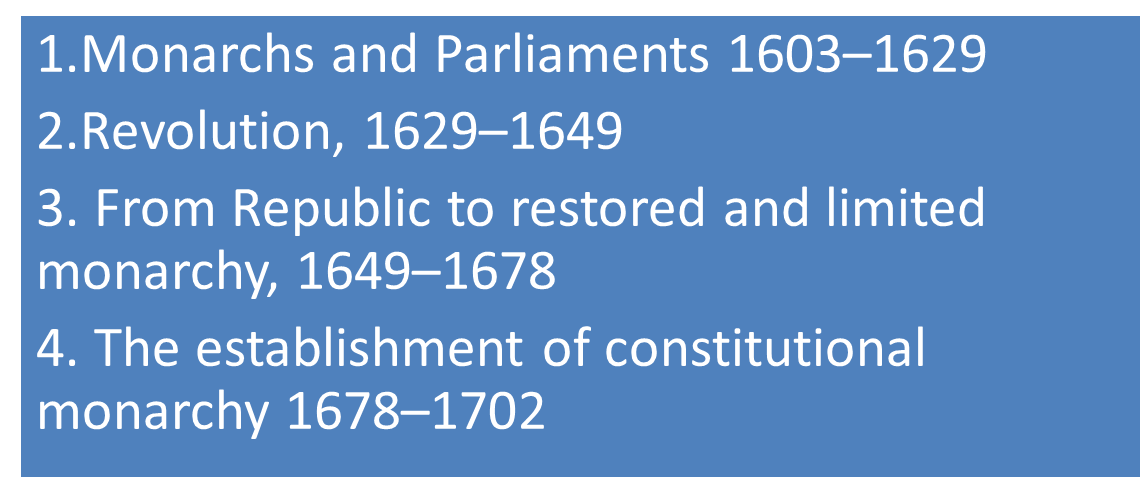 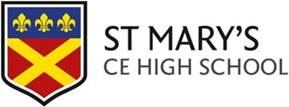 Course Breakdown Component 2
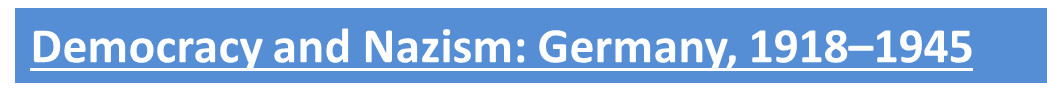 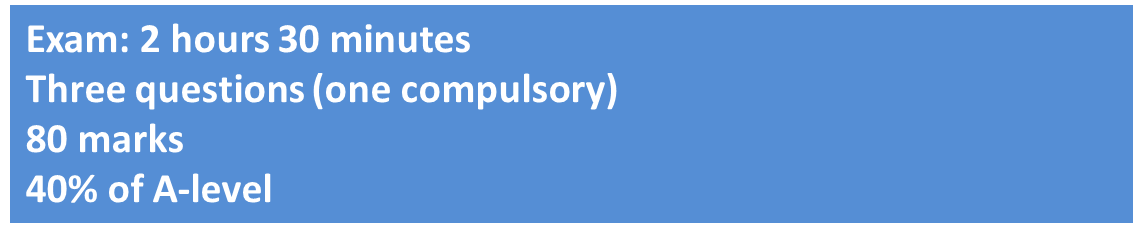 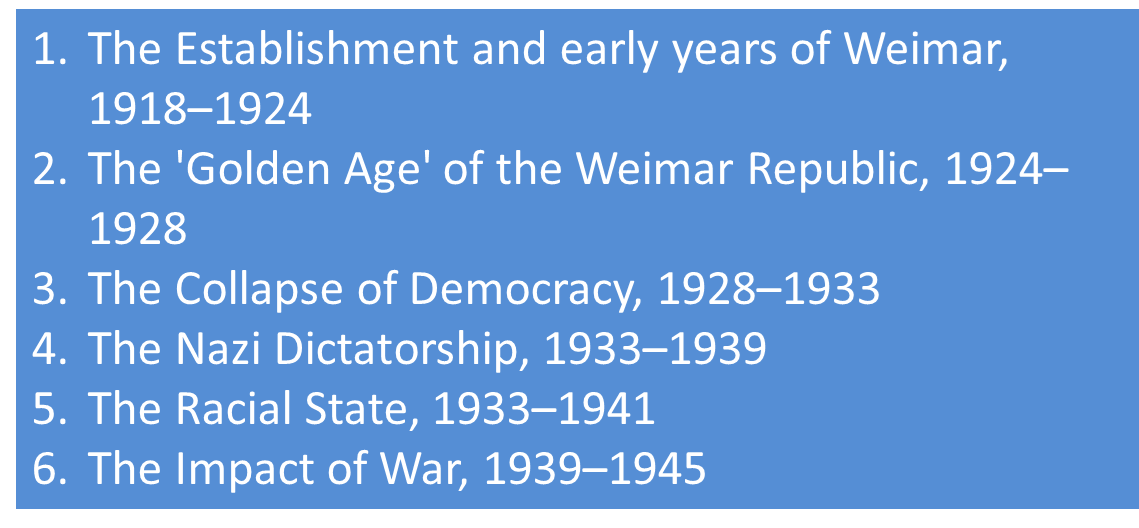 Course Breakdown: Component 3
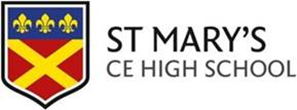 Historical Investigation
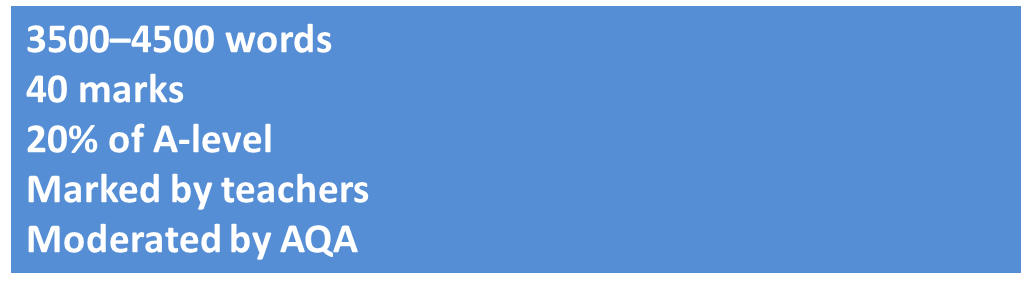 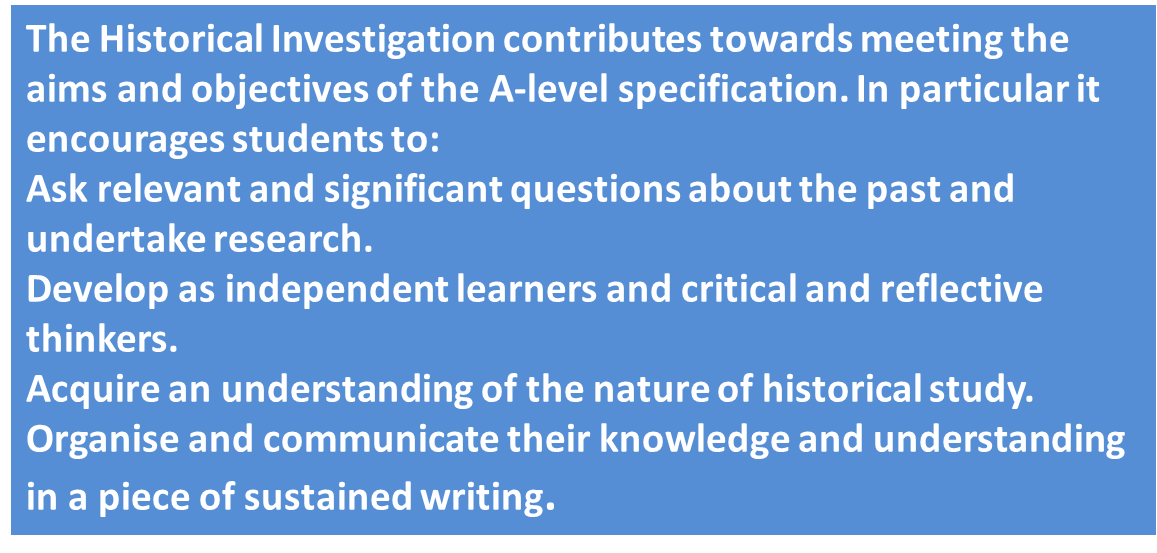 Mode of Study
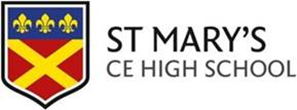 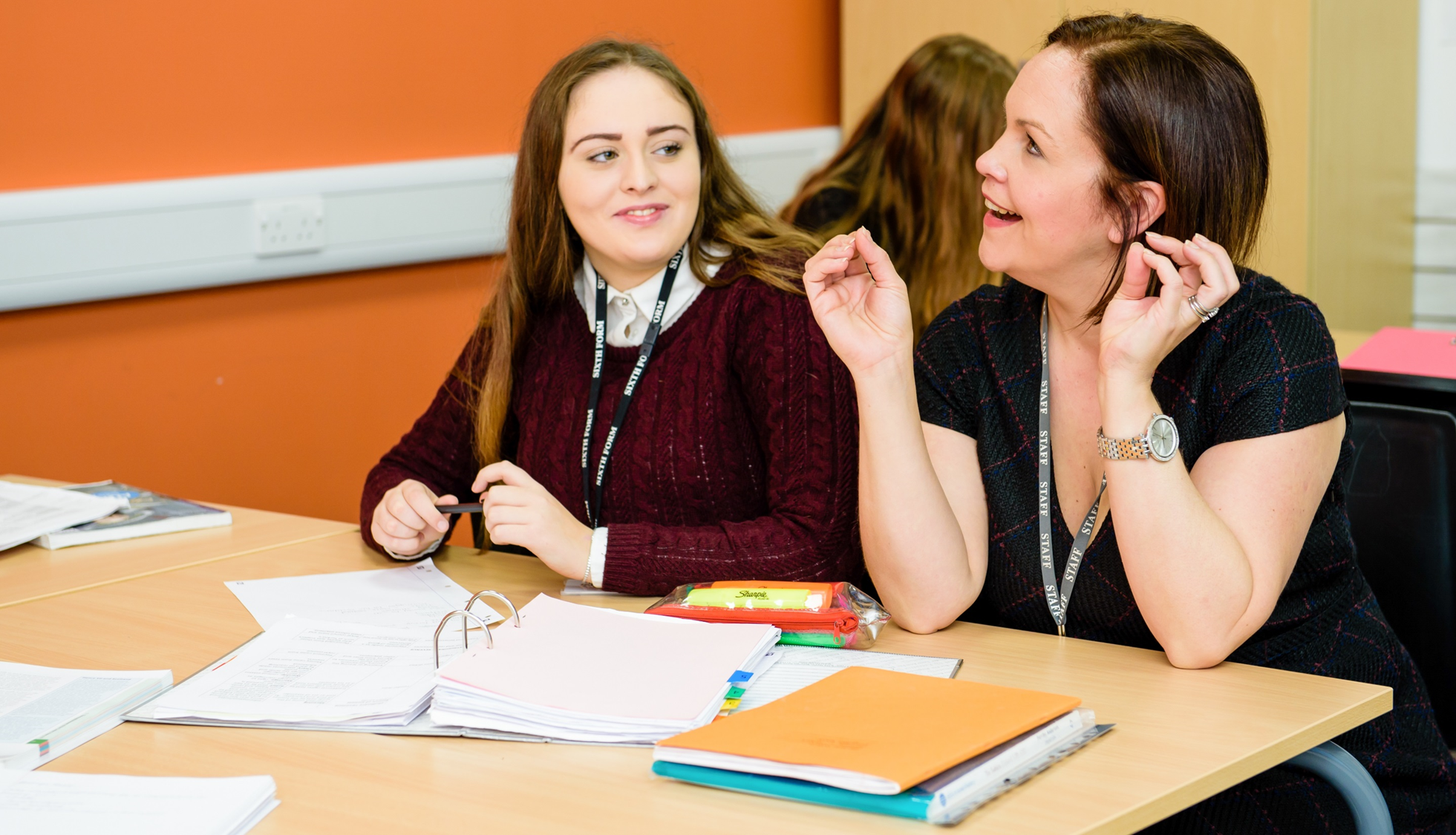 A-Level History requires you to participate in a variety of tasks. Your teacher will expect you to be fully committed to:

Group work
Presentations
Pre reading of articles 
Note taking
Essay writing
Class discussion/debates
Exam skills
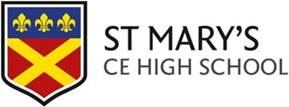 Mode of Assessment
The Stuarts, Britain and the Crisis of the Monarchy 1603-1702
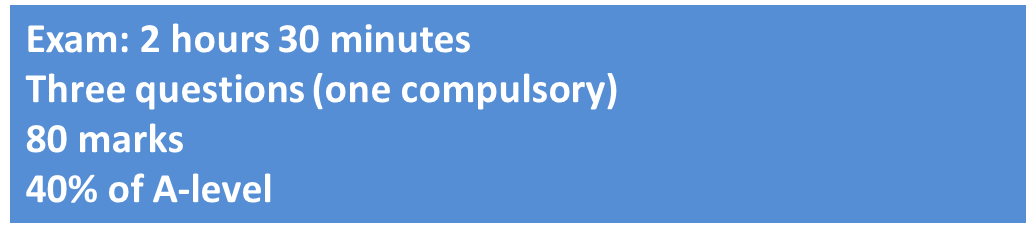 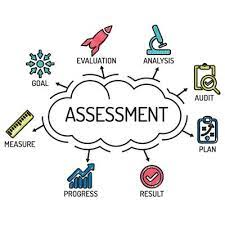 Democracy and Nazism: Germany, 1918–1945
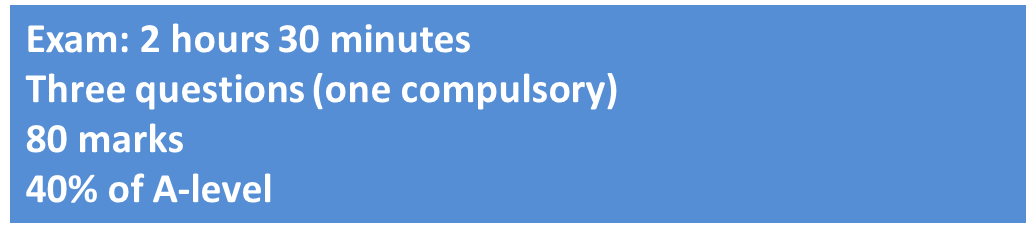 Historical Investigation
3500–4500 words
40 marks
20% of A-level
Marked by teachers
Moderated by AQA
Post 18 Links
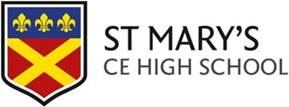 History A Level allows you to communicate complex ideas. It gives you the opportunity to research in depth and develop independent work skills. All of these are highly desirable skills for jobs in education, HR, journalism, civil service and the media.
History A Level can lead to degrees in economics, history, international relations, politics and sociology at university. 

Useful links for post 18:
https://www.history.org.uk/student/resource/2914/careers-in-history

https://www.theuniguide.co.uk/search/course?utf8=%E2%9C%93&c%5Bq%5D=History
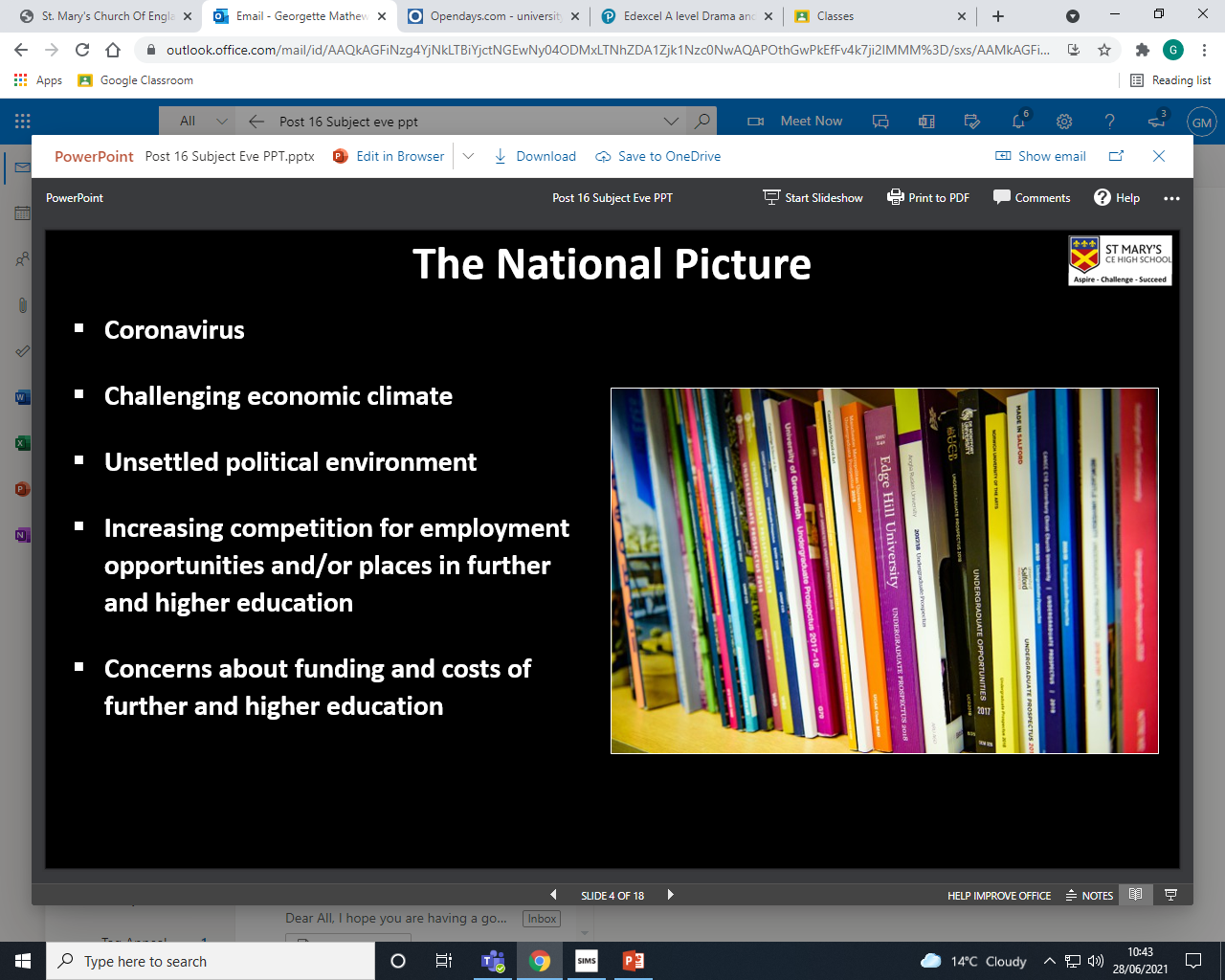 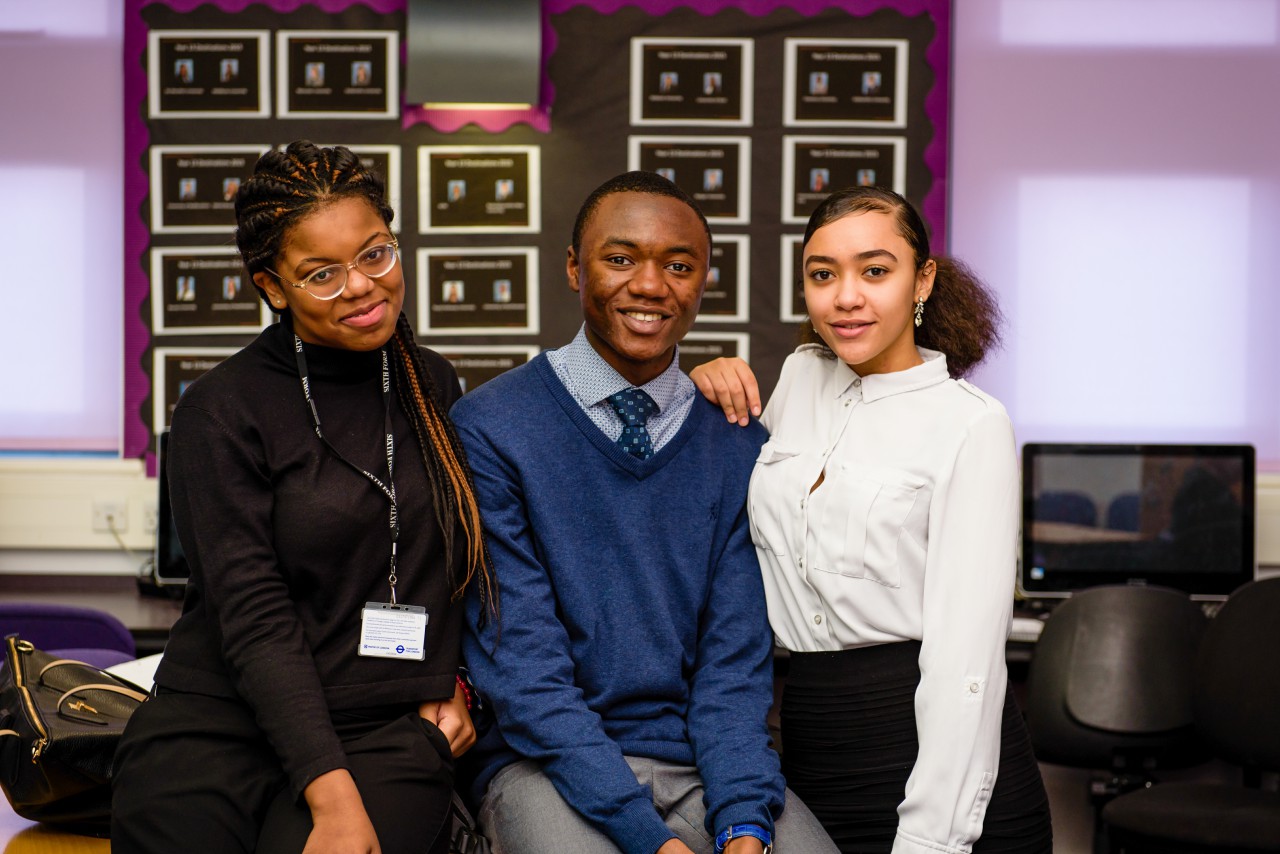 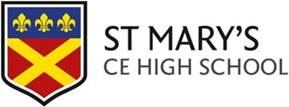 Follow us on @SMHSixth
‘Everyone is equal, everyone deserves the best’